How to use Digital 3D formats .glb and .gltf in the Universal Viewer
Explanation and Live Demonstration
Yoel Kortick
Senior Librarian
Digital 3D formats .glb and .gltf in the Universal Viewer
As of the May 2023 release Alma supports 3D formats .glb and .gltf  in the Universal Viewer.
We will now first define service availability rules so that the Universal Viewer can be used with files that have suffix .glb and .gltf 
We will navigate to “Configuration > Fulfillment > Discovery Interface Display Logic > Viewer Services” and edit the Universal Viewer
Digital 3D formats .glb and .gltf in the Universal Viewer
2
Digital 3D formats .glb and .gltf in the Universal Viewer
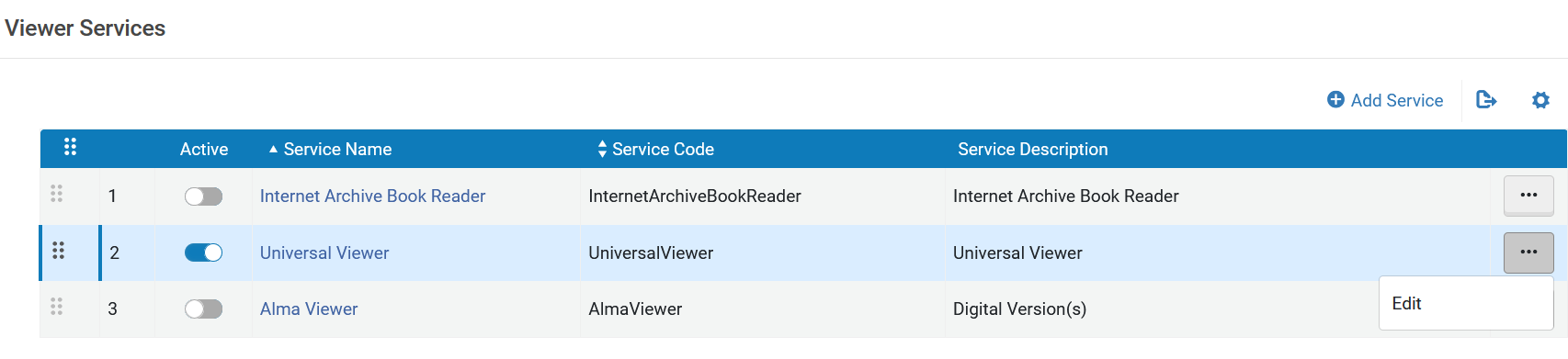 Digital 3D formats .glb and .gltf in the Universal Viewer
3
Digital 3D formats .glb and .gltf in the Universal Viewer
In the “Service Availability  Rules” tab we will add a rule.
We will make one rule for .glb files and one rule for .gltf  files so that they can be used in the Universal Viewer
Digital 3D formats .glb and .gltf in the Universal Viewer
4
Digital 3D formats .glb and .gltf in the Universal Viewer
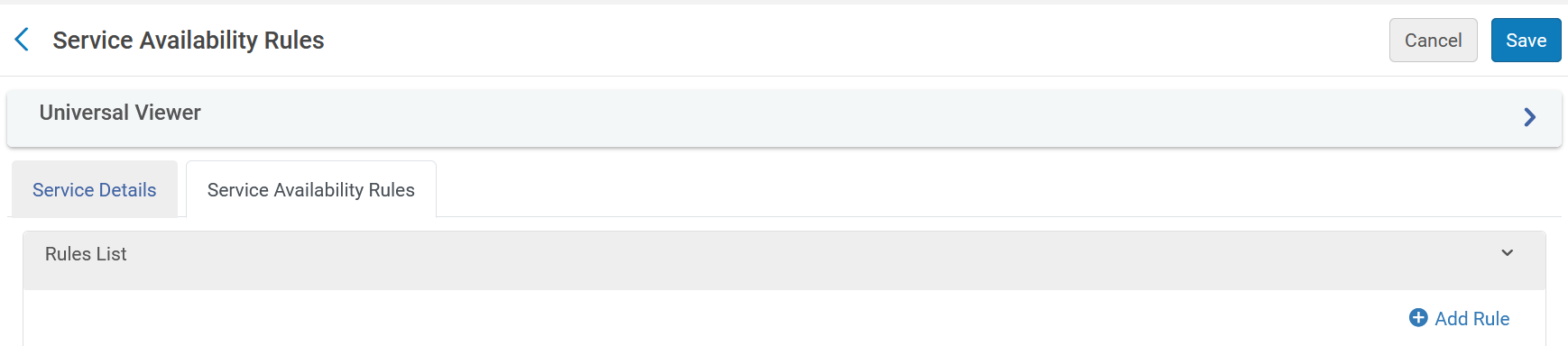 Digital 3D formats .glb and .gltf in the Universal Viewer
5
Digital 3D formats .glb and .gltf in the Universal Viewer
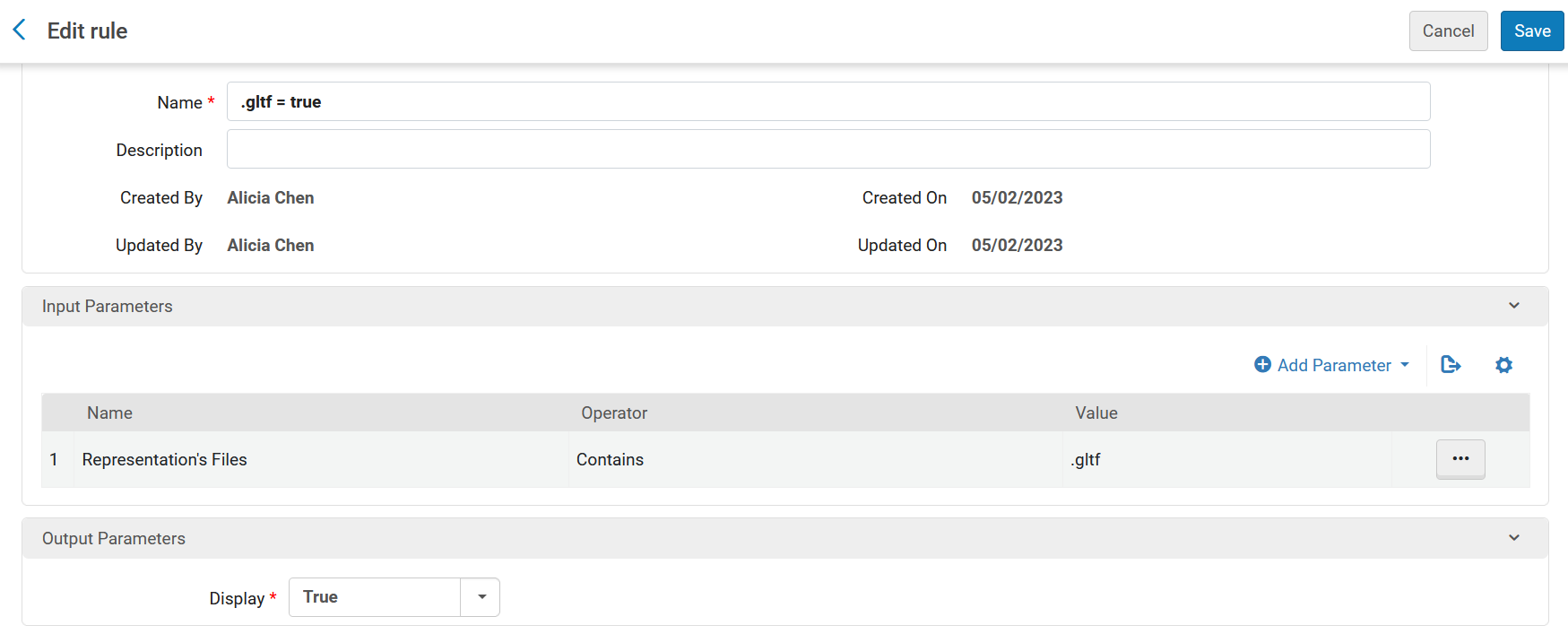 Digital 3D formats .glb and .gltf in the Universal Viewer
6
Digital 3D formats .glb and .gltf in the Universal Viewer
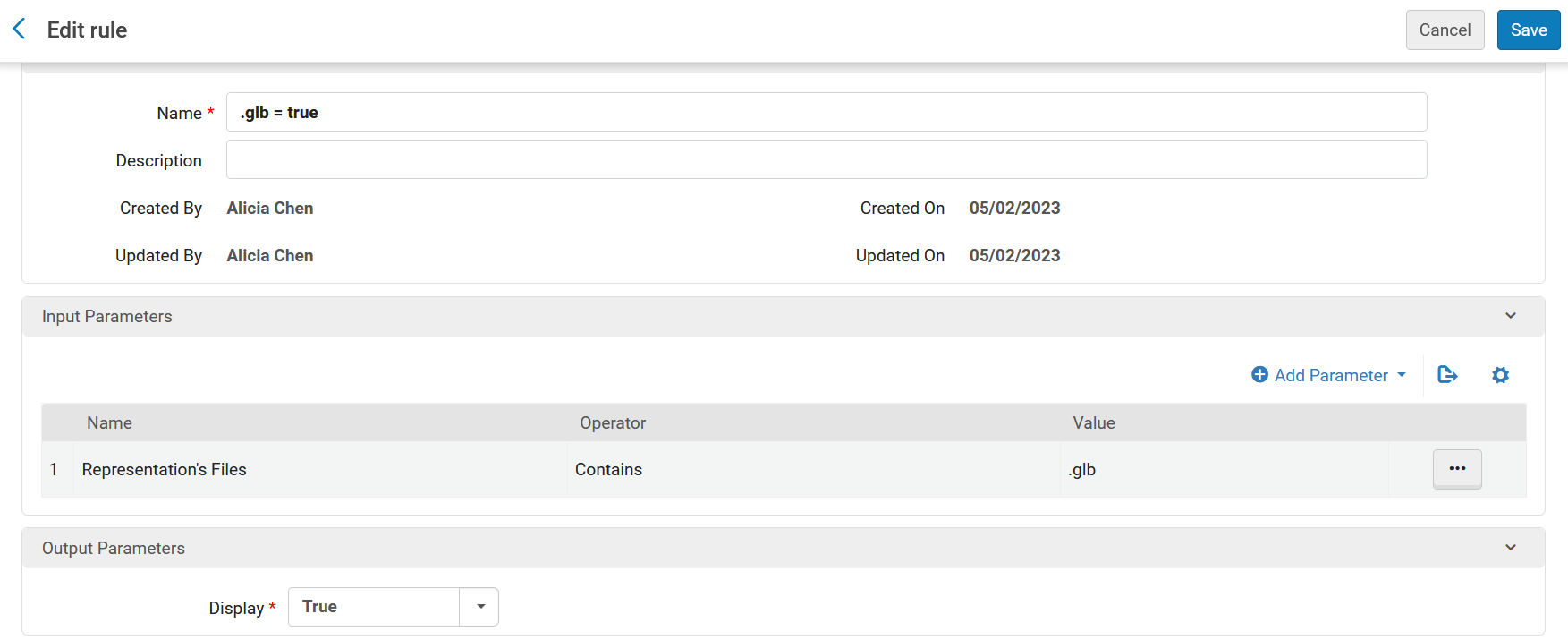 Digital 3D formats .glb and .gltf in the Universal Viewer
7
Digital 3D formats .glb and .gltf in the Universal Viewer
We have the following two 3D format files:
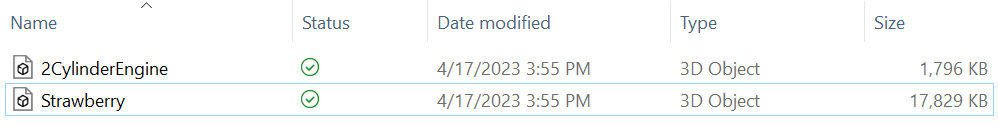 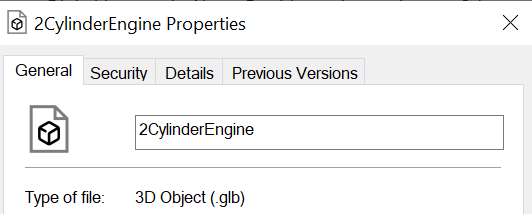 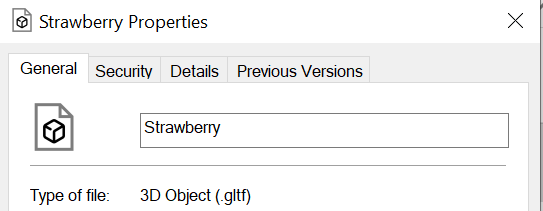 Digital 3D formats .glb and .gltf in the Universal Viewer
8
Digital 3D formats .glb and .gltf in the Universal Viewer
Here is 2CylinderEngine
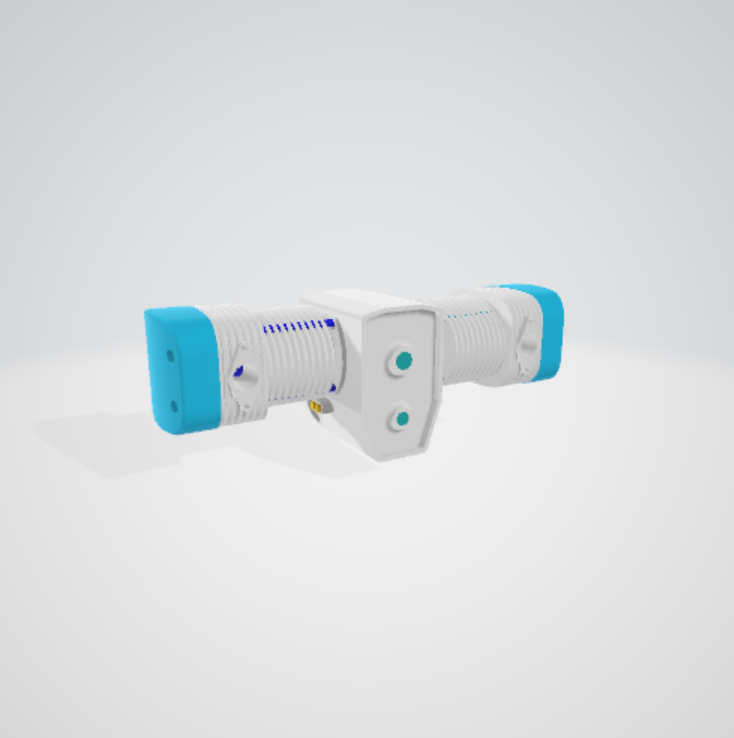 Digital 3D formats .glb and .gltf in the Universal Viewer
9
Digital 3D formats .glb and .gltf in the Universal Viewer
Here is Strawberry
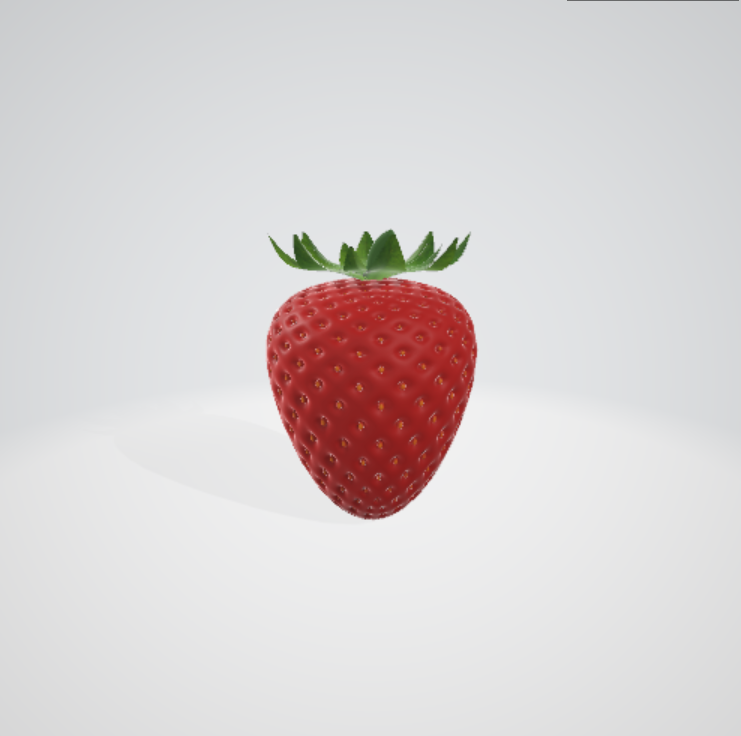 Digital 3D formats .glb and .gltf in the Universal Viewer
10
Digital 3D formats .glb and .gltf in the Universal Viewer
For title “Chilton's Nissan pick-ups, 1998-01 repair manual” we will add a representation
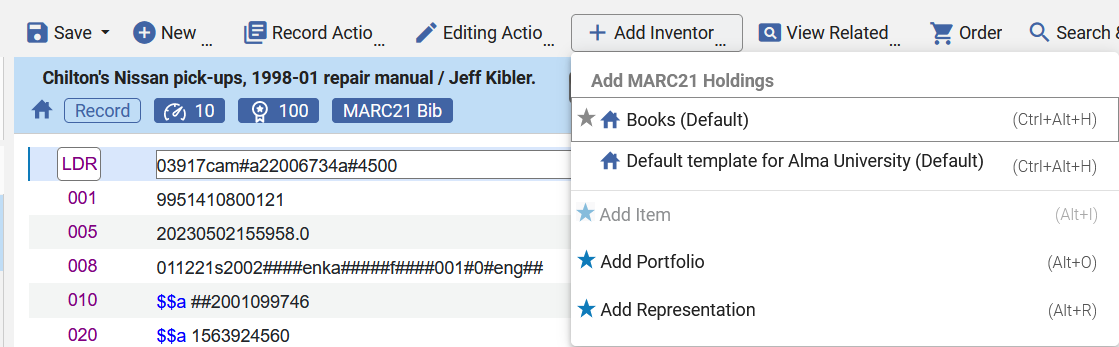 Digital 3D formats .glb and .gltf in the Universal Viewer
11
Digital 3D formats .glb and .gltf in the Universal Viewer
We have added 2CylinderEngine.glb to the representation
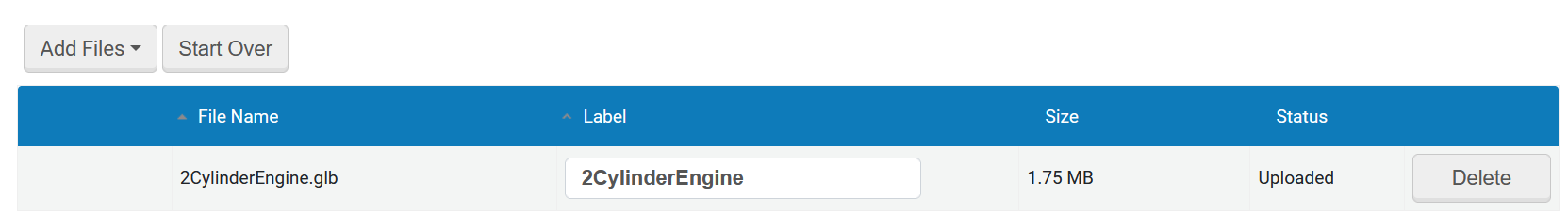 Digital 3D formats .glb and .gltf in the Universal Viewer
12
Digital 3D formats .glb and .gltf in the Universal Viewer
For title “Strawberry girl“ we will add a representation
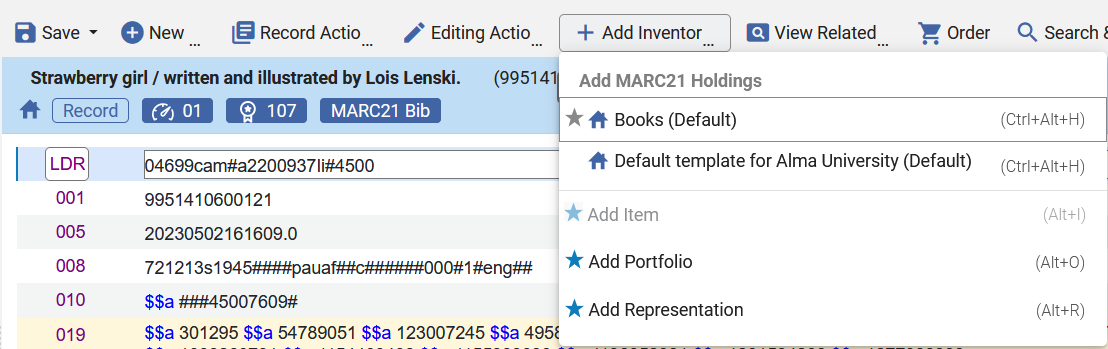 Digital 3D formats .glb and .gltf in the Universal Viewer
13
Digital 3D formats .glb and .gltf in the Universal Viewer
We have added Strawberry.gltf to the representation
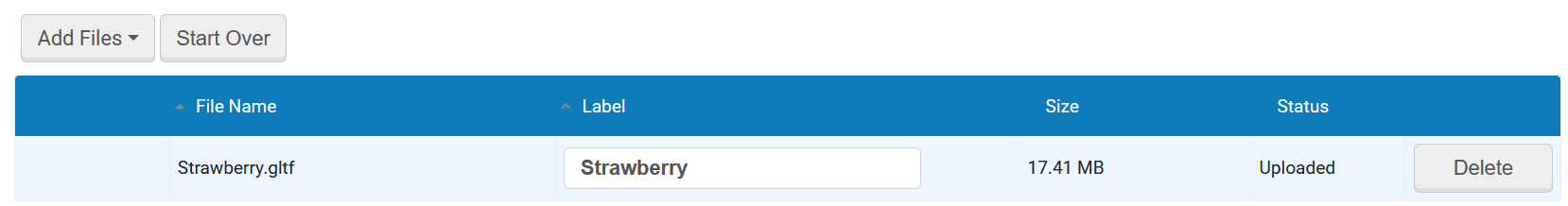 Digital 3D formats .glb and .gltf in the Universal Viewer
14
Digital 3D formats .glb and .gltf in the Universal Viewer
Let’s take a look at “Chilton's Nissan pick-ups, 1998-01 repair manual” in the Universal Viewer via Primo VE
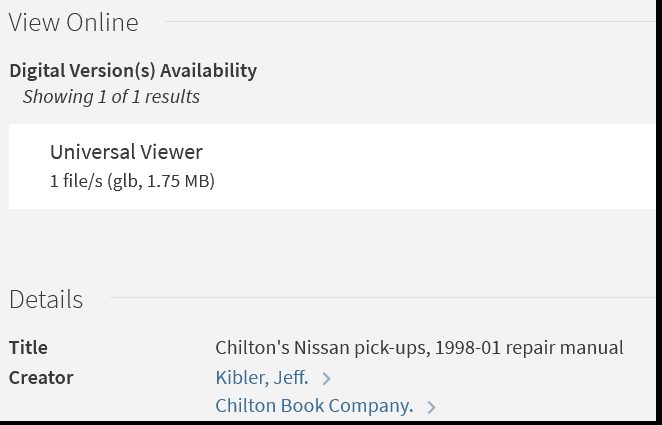 Digital 3D formats .glb and .gltf in the Universal Viewer
15
Digital 3D formats .glb and .gltf in the Universal Viewer
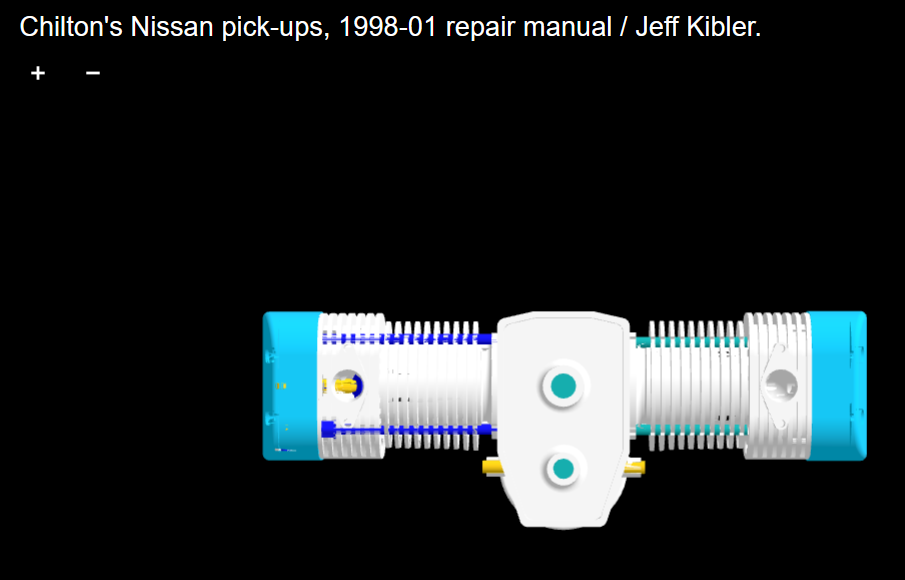 Digital 3D formats .glb and .gltf in the Universal Viewer
16
Digital 3D formats .glb and .gltf in the Universal Viewer
Let’s take a look at “Strawberry girl” in the Universal Viewer via Primo VE
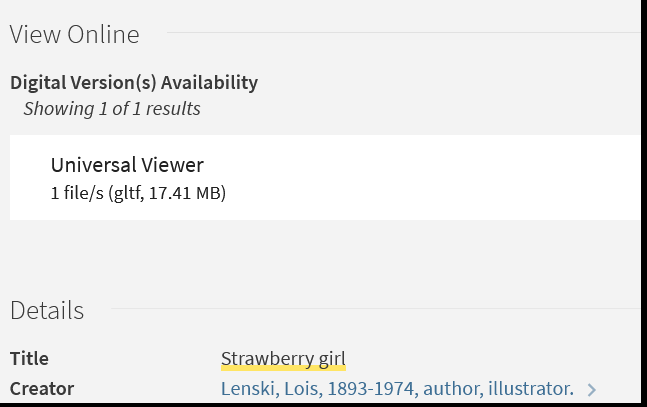 Digital 3D formats .glb and .gltf in the Universal Viewer
17
Digital 3D formats .glb and .gltf in the Universal Viewer
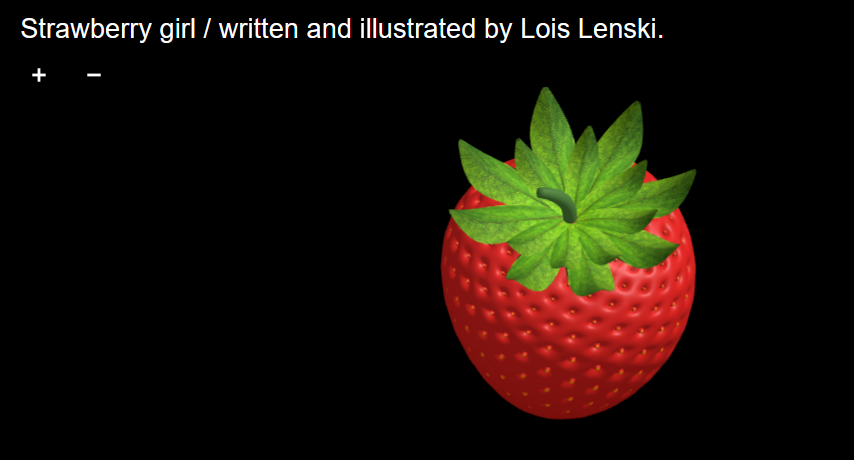 Digital 3D formats .glb and .gltf in the Universal Viewer
18
Yoel Kortick
Yoel.Kortick@clarivate.com